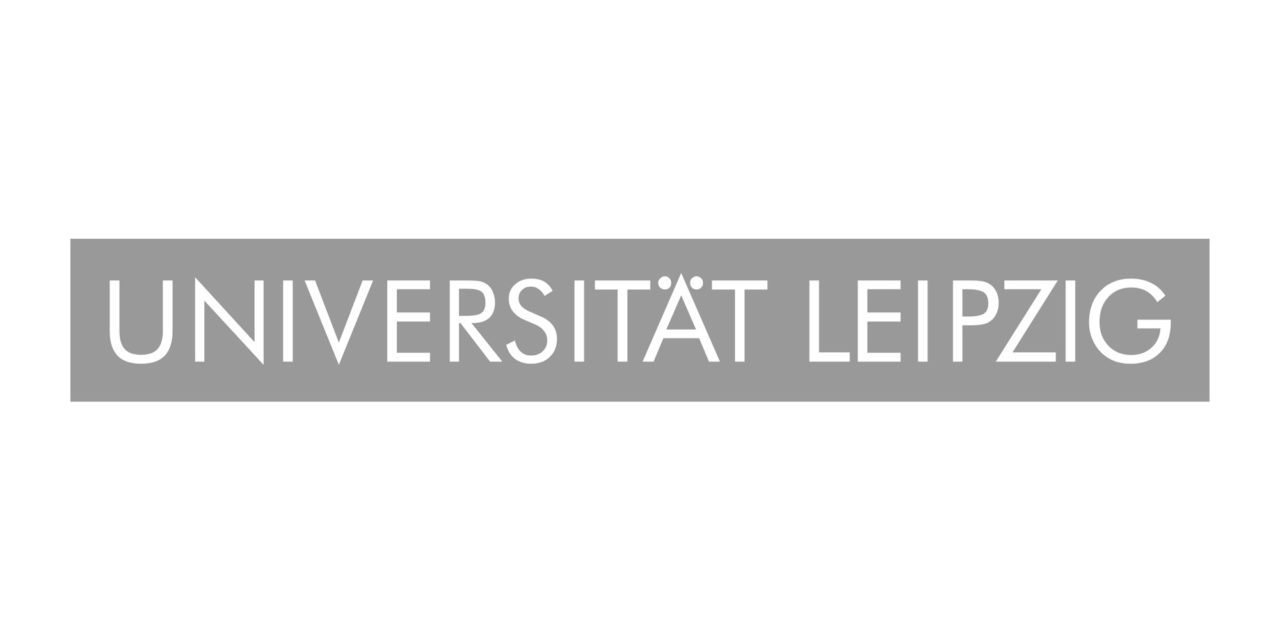 „Das Mysterium der Seele“von Nina Gloßner, Antonia Riedl & Christiane Schnepf
Naturwissenschaft 
für Querdenker

Sommersemester 2020
Gliederung
1.    Definition
2.    Vorchristliche Antike
2.1.	Platon
2.2.	Aristoteles
3.    Religiöser Kontext 
4.    Neuzeitliche Ansichten
4.1.	Descartes 
4.2.	Kant
4.3.	Freud
5.    Das Leib-Seele-Problem 
5.1.	Monistische Denkweisen
5.2.	Dualistische Denkweisen
5.3. Sprachphilosophische Kritik und Relevanzbehauptung
6.    Wissenschaftliche Untersuchungen 
6.1.	Das Gewicht der Seele
6.2.	Nahtoderfahrungen
6.3.	psychologische Experimente und Erklärungen
7.    Fazit
8.    Diskussion
9.    Quellen
18.06.2020
„Das Mysterium der Seele“
2
1.   Definition
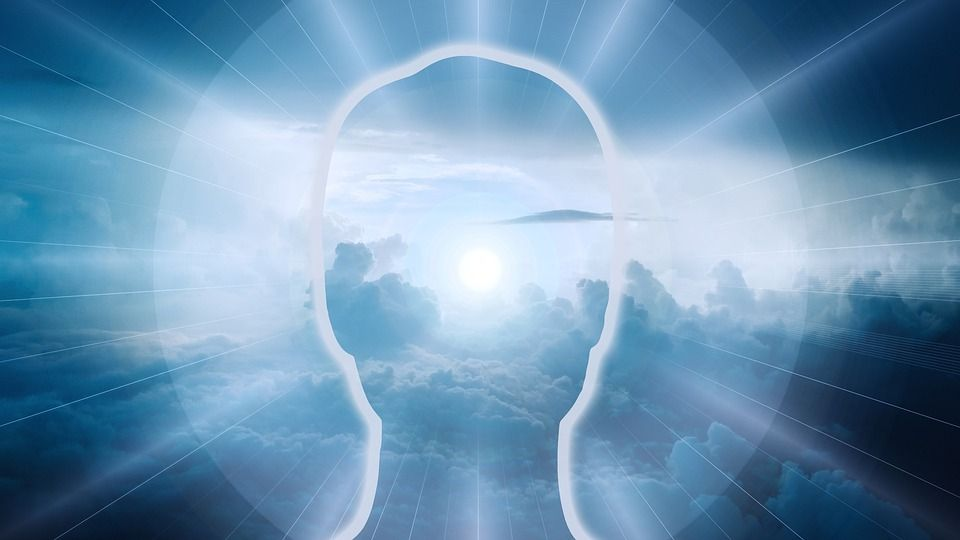 Altgriechisch: “psyche” 
(Atem, Hauch)

Lateinisch: “spiritus”

innere Vorgänge
18.06.2020
„Das Mysterium der Seele“
3
[Speaker Notes: (]
2.   	Vorchristliche Antike2.1. 	Platon
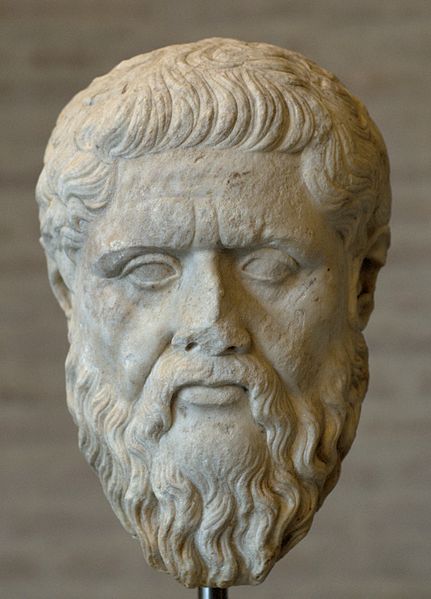 Platon (428/427 – 348/347 v.Chr.)
Seele ist immateriell, unsterblich & unabhängig vom Körper
Kerngedanke: Der Körper ist das “Grab der Seele”
Dreiteilung der Seele: Vernunft, Begierde, Wille
Selbständige Bewegung = Beweis für Beseeltheit
18.06.2020
„Das Mysterium der Seele“
4
2.   	Vorchristliche Antike2.2. 	Aristoteles
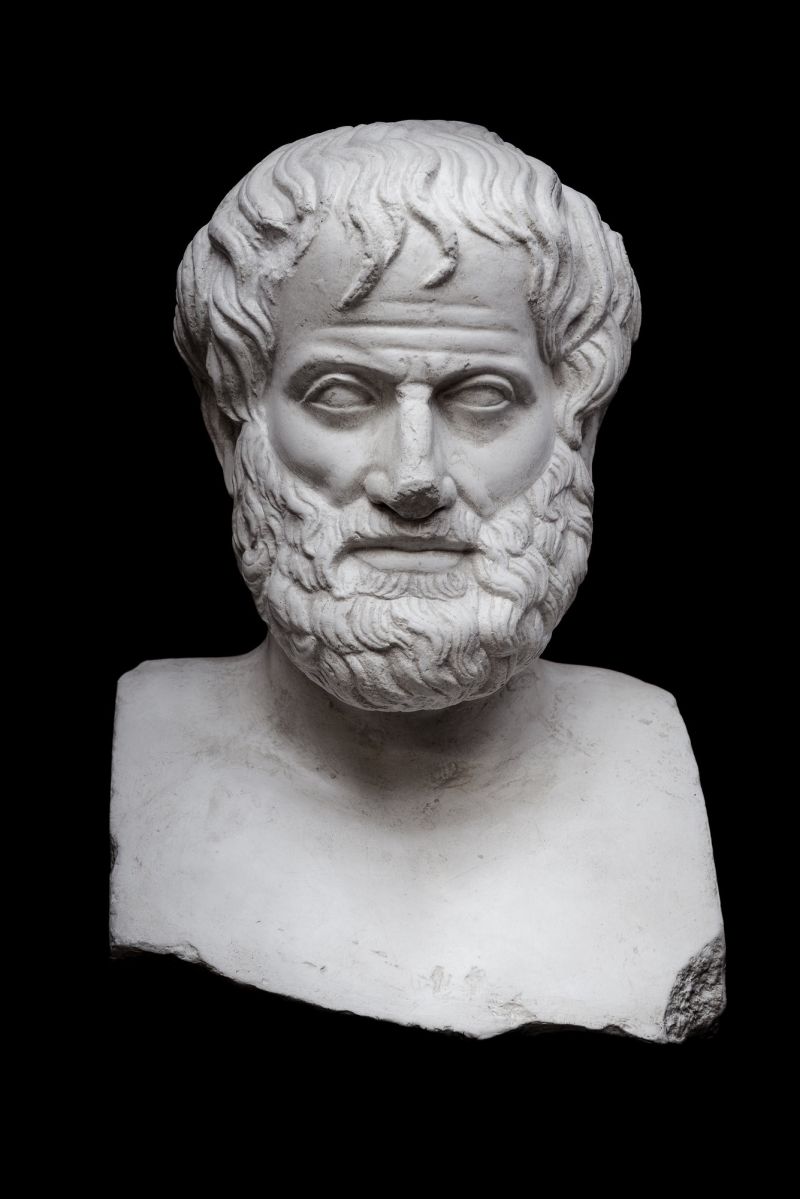 Aristoteles (385 – 323 v.Chr.)
Seele als Entelechie des Körpers
Seele vom Körper untrennbar & immateriell
Dreiteilung: Nähr-, Sinnen- und Geistseele
Seelenexistenz endet mit dem Tod
„Das Mysterium der Seele“
18.06.2020
5
2.   Religiöser Kontext
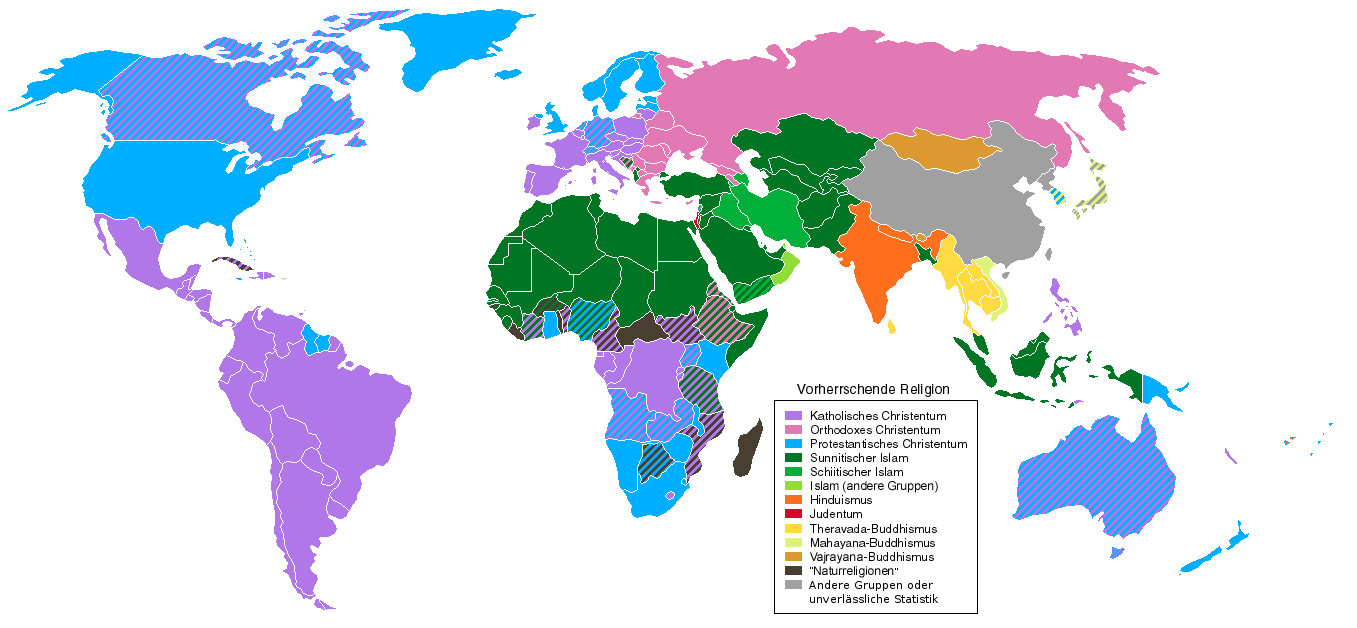 18.06.2020
„Das Mysterium der Seele“
6
3.   Religiöser Kontext
Bewältigung der menschlichen Urangst “Tod” durch Glaube an eine unsterbliche Seele:
Christentum/Judentum/Islam: Weiterleben der Seele nach dem Tod im Jenseits
Buddhismus/Hinduismus: Seelenwanderung, Wiedergeburt (Reinkarnation)

Hoffnung an eine ausgleichende Gerechtigkeit (gute Seele):
Christentum/Judentum/Islam: Jüngstes Gericht / Seelengericht, Erlösung im Paradies
Buddhismus/Hinduismus: Karma, Erlösung im Moska bzw. Nirwana

Befriedigung sozialer Bedürfnisse (Sozialkontakte & Gruppenbildung):
Bündnis zu Gott oder Göttern und der Seele als Schnittstelle zum Göttlichem
18.06.2020
„Das Mysterium der Seele“
7
3.   Religiöser Kontext
Einfluss von innersubjektiven Erfahrung (Träume, Illusionen, Halluzinationen):
Julian Jaynes (1976) -> bicameral Mind?!
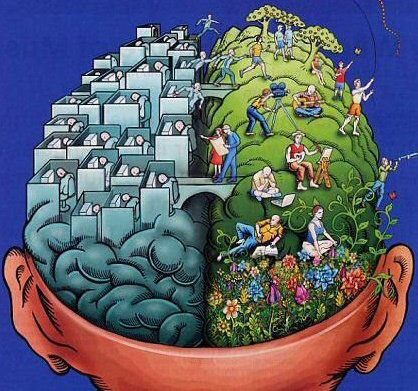 18.06.2020
„Das Mysterium der Seele“
8
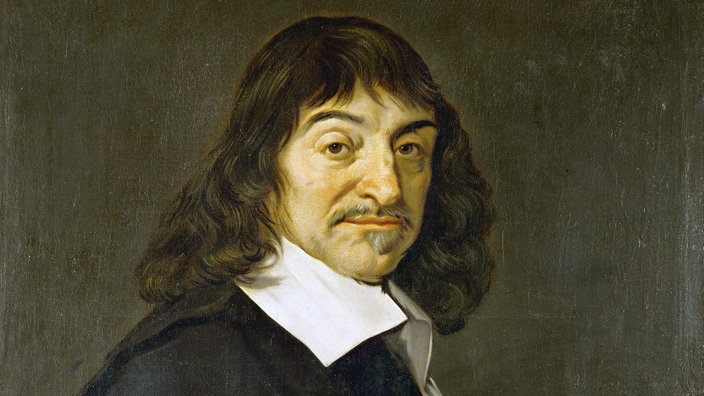 4. Neuzeitliche Ansichten4.1. Descartes
1596-1650
cartesianische Sichtweise        Dualismus
18.06.2020
„Das Mysterium der Seele“
9
4. Neuzeitliche Ansichten 4.1. Descartes
Leib und Seele stehen in Wechselwirkung über die Zirbeldrüse im Gehirn
Seele kann Leib so steuern, wie es ihr Wille ist 

Beispiel:  „Sehen wir z.B. ein Thier auf uns zukommen, so malt das zurückgeworfene Licht seines Körpers zwei Bilder von ihm, eines in jedem unserer Augen, und diese Bilder erzeugen zwei andere mit Hülfe des Sehnerven in der inneren Fläche des Gehirns […]; von dort strahlen diese Bilder durch Vermittlung der […] Lebensgeister in der Weise nach der kleinen Eichel, welche von diesen Geistern umgeben ist […]. So bilden beide Bilder im Gehirn nur eines auf der Eichel, was unmittelbar auf die Seele wirkt und sie die Gestalt des Thieres sehen lässt.“ (1, 35).
18.06.2020
„Das Mysterium der Seele“
10
4. Neuzeitliche Ansichten 4.2. Kant
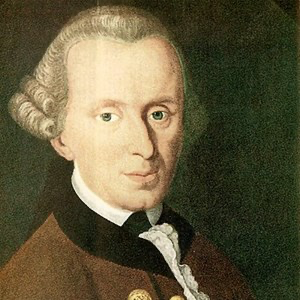 1724 - 1804
hält es für unmöglich die Existenz einer unsterblichen Seele zu beweisen oder zu widerlegen

Seele = transzendentale Idee (= Begriff der reinen Vernunft ohne empirische Grundlage ) 

Seele ist demnach etwas, das gedacht werden muss, aber nicht erkannt werden kann
18.06.2020
„Das Mysterium der Seele“
11
4. Neuzeitliche Ansichten 4.2 Kant
Paralogismen ( Kritik der reinen Vernunft): 

1. Paralogismus der Substantialität: Die Seele sei Substanz 
2. Paralogismus der Simplizität: Die Seele sei Einfach
3. Paralogismus der Personalität: Die Seele sei eine Person
4. Paralogismus der Idealität: Das Dasein aller Gegenstände der äußeren Sinne sei zweifelhaft
18.06.2020
„Das Mysterium der Seele“
12
4. Neuzeitliche Ansichten 4.2 Kant
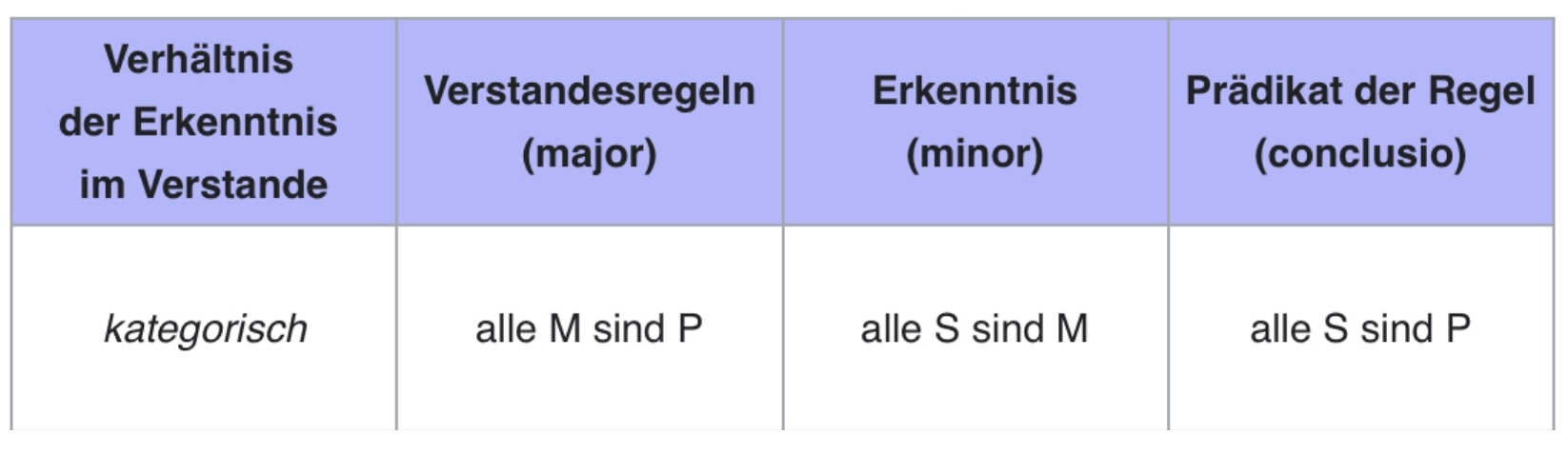 Alle Füchse haben rote Schwänze

Sokrates ist ein Fuchs

Sokrates hat einen roten Schwanz
18.06.2020
„Das Mysterium der Seele“
13
4. Neuzeitliche Ansichten 4.2. Kant
Paralogismus der Substantialität
Empirisches ICH
Logisches ICH
bestimmende Selbst 
keine Substanz 
trifft Aussagen 
Subjekt
das bestimmte Selbst 
Substanz 
man kann Aussagen treffen
Objekt
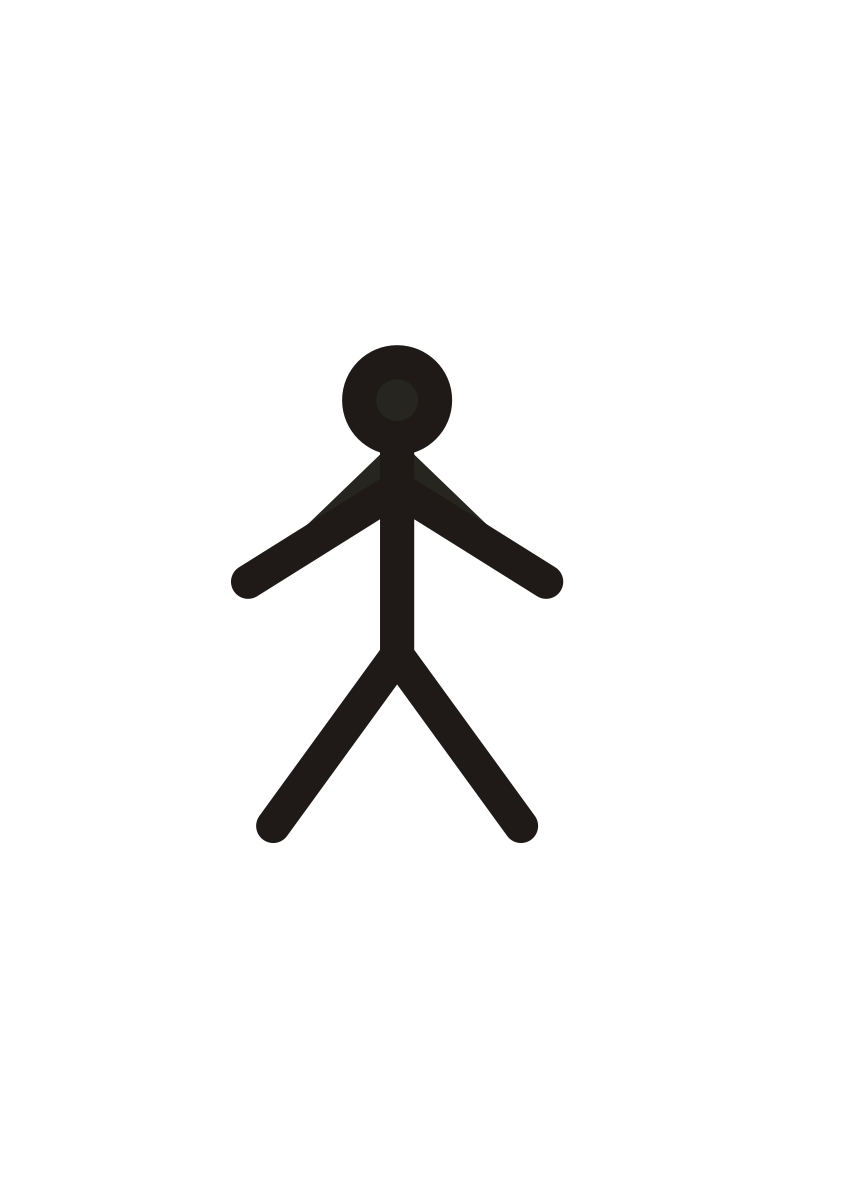 Grundfehler in folgendem Satz:
 
„Was nicht anders als ein Subjekt gedacht werden kann, existiert auch nicht anders als ein Subjekt und ist also Substanz. Nun kann ein denkendes Wesen, bloß als ein solches betrachtet, nicht anders als Subjekt gedacht werden. Also existiert es auch als solches, d.i. Substanz.“ (B 410-411)
18.06.2020
„Das Mysterium der Seele“
14
4. Neuzeitliche Ansichten 4.2. Kant
„Das Denken wird in beiden Prämissen in ganz verschiedener Bedeutung genommen: Im Obersatze, wie es auf das Objekt überhaupt (mithin wie es in der Anschauung gegeben werden mag) geht; im Untersatz aber nur, wie es in der Beziehung auf das Selbstbewusstsein besteht, wobei also an gar kein Objekt gedacht wird, sondern nur die Beziehung auf sich als Subjekt (als die Form des Denkens) vorgestellt wird. Im ersteren wird von Dingen geredet, die nicht anders als Subjekte gedacht werden können; im zweien aber nicht von Dingen, sondern vom Denken (indem man von allen Objekten abstrahiert), in welchem das Ich immer zum Subjekt des Bewusstsein dient; […]“ (B 411 FN)

„dass der erste Vernunftschluss der transzendentalen Psychologie uns nur eine vermeintliche neue Einsicht aufhefte, indem er das beständige logische Subjekt des Denkens für die Erkenntnis des realen Subjekts der Inhärenz ausgibt, von welchem wir nicht die mindeste Kenntnis haben, noch haben können, weil das Bewusstsein das einzige ist, was Vorstellungen zu Gedanken macht, und worin mithin alle unsere Wahrnehmungen, als dem transzendentalen Subjekte, müssen angetroffen werden und wir, außer dieser logischen Betrachtung des ich’s, keine Kenntnis von dem Subjekte an sich selbst haben.“ (A 350)
18.06.2020
„Das Mysterium der Seele“
15
4. Neuzeitliche Ansichten 4.3. Freud
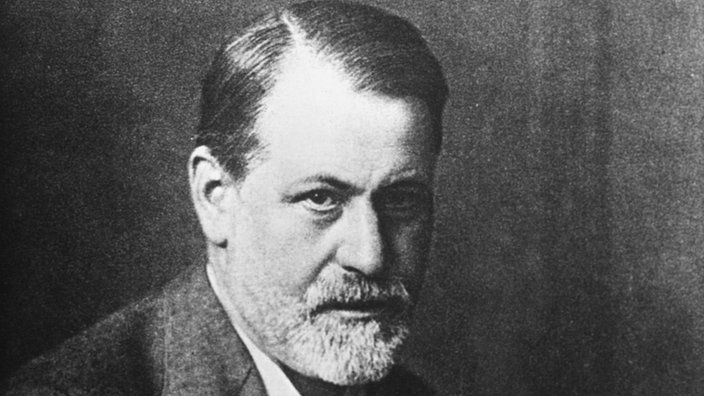 Seele = Psyche 

drei Instanzen des Seelenlebens
ICH 
ÜBER - ICH 
ES 

auch Tiere besitzen Seele
1856 - 1939
18.06.2020
„Das Mysterium der Seele“
16
5. Das Leib-Seele-Problem
Kern der Philosophie des Geistes
Welche Beziehung besteht zwischen Leib (belebten Körper, insbesondere Gehirn) und Seele (Geist, Bewusstsein)?
Notwendigkeit einer Begriffsbestimmung
Das "Psychische" Oberbegriff für Vielfalt von Funktionen
Philosophen meinen mentale Prozesse (Geist, Bewusstsein, Subjektivität)
Psychologen dagegen Erleben (Befinden, Bewusstsein) und Verhalten
"physisch": materieller Körper, belebter Organismus und/oder aktives Gehirn
"Leib" und "Seele" sind vieldeutige Begriffe →  Missverständnisse liegen nah
18.06.2020
„Das Mysterium der Seele“
17
5. Das Leib-Seele-Problem5.1. Monistische Denkweisen
Materialistischer Monismus: Es gibt nur eine Materie 
→ Wie kann der Geist trotz seiner materiellen Natur Eigenschaften nicht-materieller Art haben?
Behaviorismus: mentale Zustände sind lediglich Verhaltensbeschreibungen bzw. -dispositionen, da nur als solche nachweisbar
→ Mentale Zustände, wie z.B. Schmerz lassen sich nicht als „Verhalten“ erfassen
Identitätstheorie: mentale Zustände entsprechen bestimmten Gehirnzuständen – zerebraler Zustand A = mentaler Zustand a
→ Wie können verschiedene Wesen mit verschiedenen Gehirnen gleiche mentale Zustände erleben?
18.06.2020
„Das Mysterium der Seele“
18
5. Das Leib-Seele-Problem5.2. Dualistische Denkweisen
Interaktionistischer Dualismus: 
Materie ↔ Geist [Interaktion]
→ Wie und wo können unterschiedliche Substanzen miteinander interagieren?

Psychophysischer Parallelismus: 
Gott → Geist, Gott → Materie (parallel, aber getrennt ablaufend)
→ Gott oder Zufall als Urheber des synchronisierten Ablaufs notwendig
→ Determinismus
18.06.2020
„Das Mysterium der Seele“
19
5. Das Leib-Seele-Problem5.3. Sprachphilosophische Kritik und Relevanzbehauptung
Sprachphilosophische Kritik
Option: Leib-Seele-Problem als Scheinproblem zurückweisen
analytischer Philosophie in Nachfolge Ludwig Wittgensteins
Scheinprobleme entstehen (nach Wittgenstein): Versuch Beschreibungsweisen aufeinander zu reduzieren oder wenn mentales Vokabular in falschen Kontexten verwendet wird

Relevanzbehauptung
kein Scheinproblem, wenn jeweilige Überzeugung bestimmte Konsequenzen für Praxis hätte
Frage ist zumindest teilweise auch empirisch zu prüfen
18.06.2020
„Das Mysterium der Seele“
20
6. Wissenschaftliche Untersuchungen 6.1. Das Gewicht der Seele
Duncan MacDougall (1866 - 1920), US-amerikanischer Arzt
MacDougall wog sterbende Patienten, um das Gewicht der Seele zu bestimmen


6 Patienten
Gewichtsverlust 8 - 35 g
Seelengewicht: 21 Gramm
Hunde haben keine Seele (kein Gewichtsverlust)


Gasförmiger Flüssigkeitsverlust?
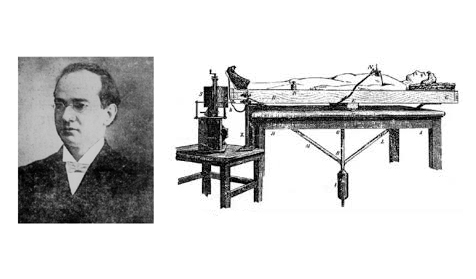 18.06.2020
„Das Mysterium der Seele“
21
6. Wissenschaftliche Untersuchungen 6.2. Nahtoderfahrungen
Sam Parnia, britischer Kardiologe
2014: Studie an Nahtoderfahrungen 
und außerkörperlichen Erfahrungen

15 Krankenhäuser in GB, USA & AT
2060 Patienten
330 wiederbelebte Patienten
101 befragte Patienten
9 Patienten mit Erinnerungen an ihren Tod
2 Patienten mit visuellen Wahrnehmungen

Inszenierung des Gehirns?
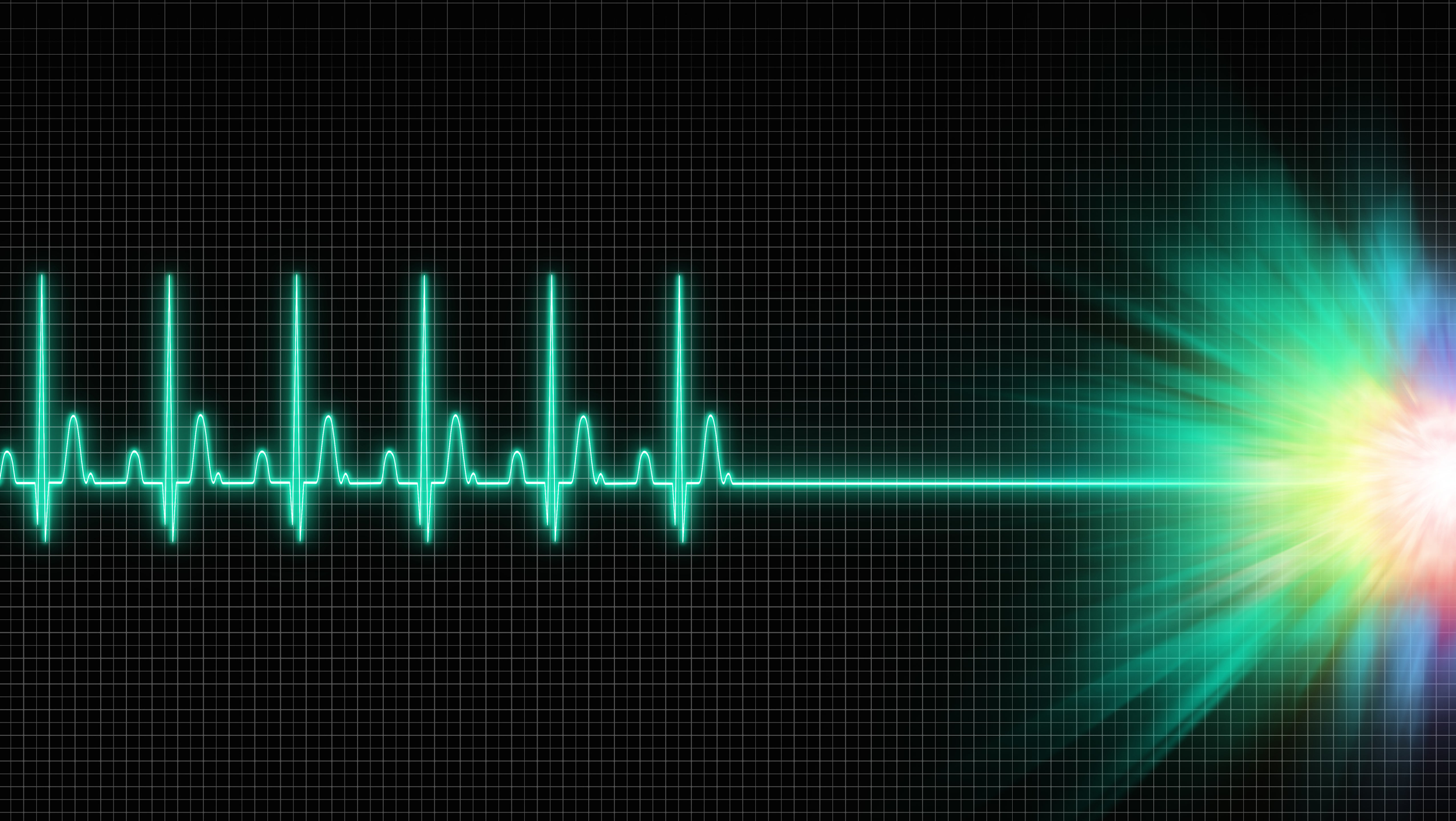 18.06.2020
„Das Mysterium der Seele“
22
[Speaker Notes: eventuell nach der Folie Umfrage wie viele an Seele glauben
Oder schon zu Beginn und hier Ergebnis zeigen, weiß aber nicht, ob das so möglich ist...]
6. Wissenschaftliche Untersuchungen 6.3 Psychologische Experimente
Quelle: https://de.statista.com/statistik/daten/studie/951/umfrage/sterben-und-tod/
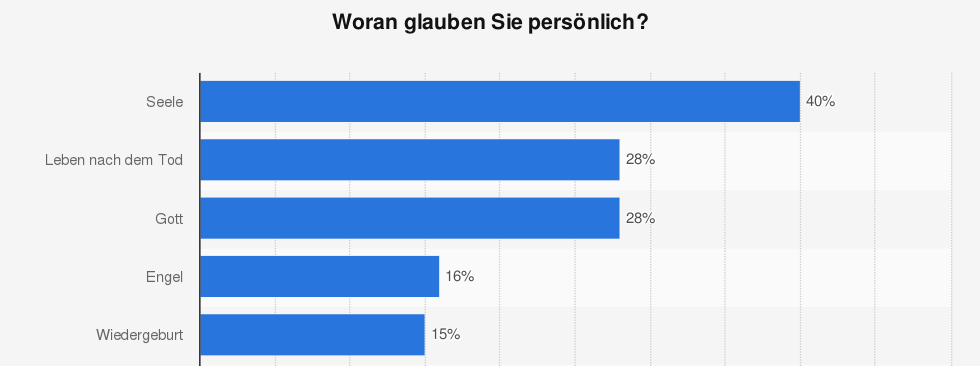 18.06.2020
„Das Mysterium der Seele“
23
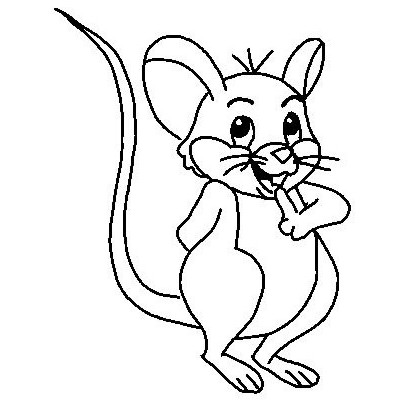 6. Wissenschaftliche Untersuchungen 6.3 Psychologische Experimente
Jesse Bering und David Björklund: Seelenvorstellungen von Kindern verschiedenen Alters 
Puppentheater mit Maus → von zu Hause ausgebüxt und verlaufen, von Krokodil gefressen

Ergebnis: 
Vier- bis Sechsjährige gestanden Maus erstaunliches Maß Unsterblichkeit zu 
→ 88% diagnostizierten Hirntod, gut ¾ glaubten, dass tote Maus nach Hause wollte, 96 %, dass sie ihre Mama immer noch liebte
Grundschülern: 50% Heimweh sowie 80 % vermisst Mama
Kontrollgruppe (erwachsene Teilnehmer): Ausreißer wisse über eigenen Tod Bescheid (40 %) und halte Mama für die Beste (64 %)
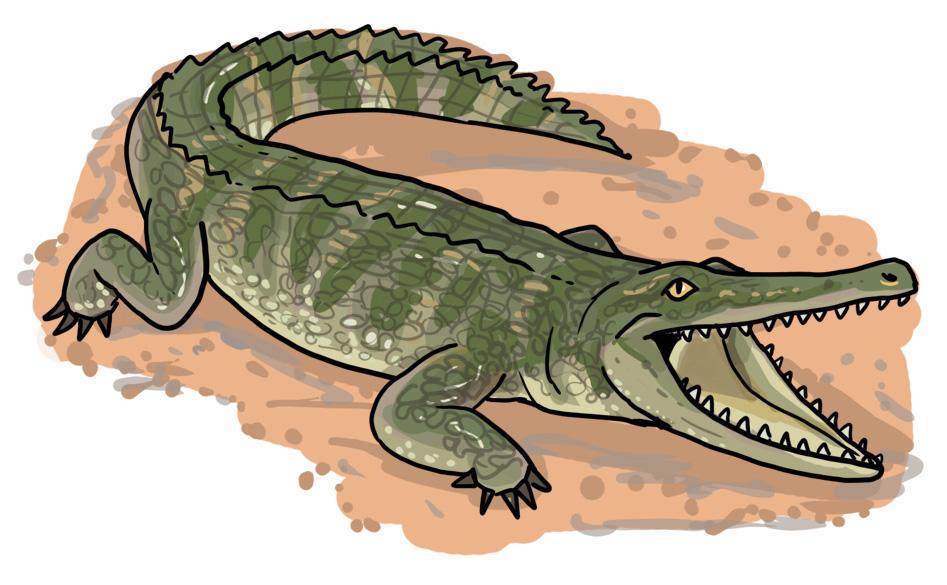 18.06.2020
„Das Mysterium der Seele“
24
6. Wissenschaftliche Untersuchungen 6.3 Psychologische Experimente
Jesse Preston (2013): wissenschaftliche Erklärungen - harte Konkurrenz für Seele
Forscher legten Studierenden verschiedene Beschreibungen von Unikursen vor, die sich nur im Titel unterschieden.
Probanden sollten entscheiden: 
Bevorzugen sie für riskante Marsmission eher Transportmethode, die ihren Körper sicher "hinüberbeamte", Seele aber beschädigen könnte, oder umgekehrt?
→ schon wissenschaftlichere Kursbezeichnung führt dazu: unversehrte Seele erscheint mehr so wichtig

weiteres Experiment ergab: Glauben an Seele gestärkt, wenn man auf Erklärungslücken der Hirnforschung hinweist
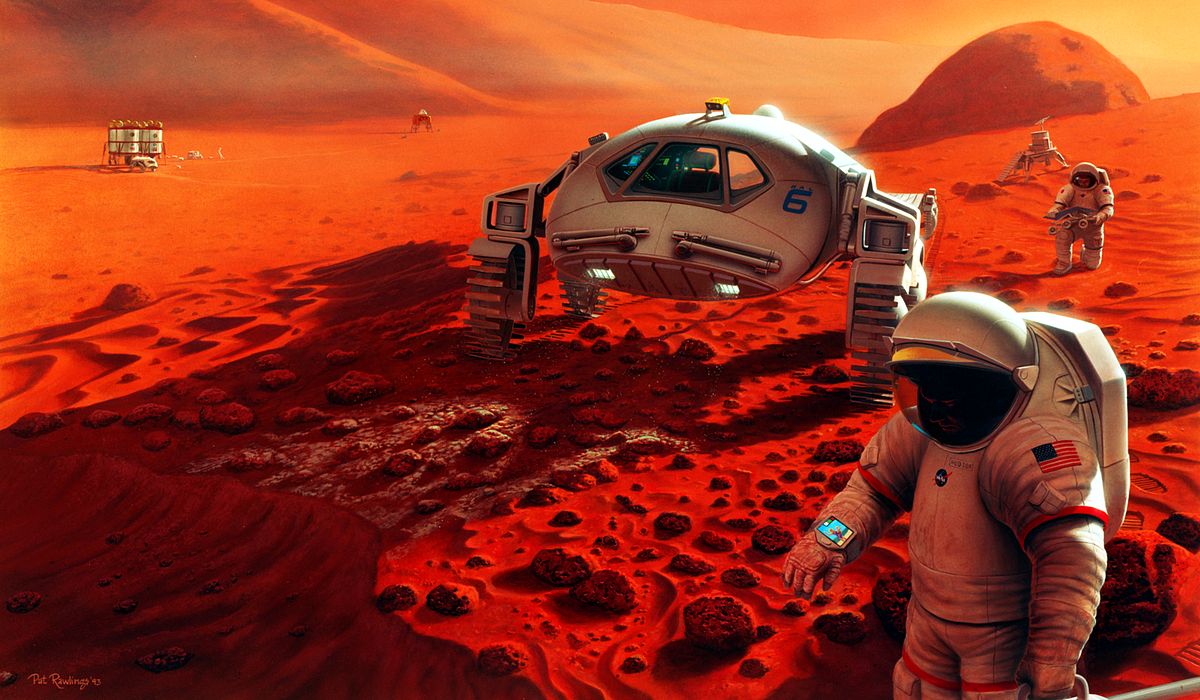 18.06.2020
„Das Mysterium der Seele“
25
7. Fazit
Vorstellungen reichen bis in Antike zurück
erste Formulierung Leib-Seele-Problem: Descartes 
Glaube an Seele - Funktionen
als hypothetische Quelle des Ichs
als Ersatz für das, was wir uns nicht vorstellen können
als “Beruhigungspille”
Mit Seele ist es wohl ähnlich wie mit freiem Willen: Ob es sie gibt, ist offen; doch beide tun uns einfach gut.
Und Wissenschaft?
Naturalisierung des Geistes, Erklärung auf Basis naturwissenschaftlicher Gesetze
18.06.2020
„Das Mysterium der Seele“
26
Die Frage nach der Existenz der Seele
Mögliche Positionen: 
Realismus: „Seele“ als eine eigene Substanz, von der das Denken und Fühlen und andere geistige Akte ausgeht; nur zeitweise an den Körper gebunden. Die Fortexistenz nach dem leiblichen Tod wird von einigen Metaphysikern und Religionsphilosophen verteidigt. Vergleichbar mit platonischen oder cartesianischen Seelenbegriff 

Materialismus: lehnt die Existenz einer Seele ab; lediglich körperliche und neuronale Zustände
27
[Speaker Notes: Fände ich als Einordnung ganz gut aber wo in der Präsentation ?? Vllt auch zur Diskussion ??]
8. Diskussion
1. Meinungen zur Existenz der Seele und mögliche Begründungen?

2. Könnt ihr euch eher eine dualistische oder monistische Denkweise vorstellen?

3. Argumentation Descartes (Meditationes de prima philosophia. 1641) 
Ich kann mir klar und deutlich vorstellen, dass Geist ohne Materie existiert. Was man sich klar und deutlich vorstellen kann, ist zumindest prinzipiell möglich. Also ist es zumindest prinzipiell möglich, dass Geist ohne Materie existiert. Wenn es prinzipiell möglich ist, dass Geist ohne Materie existiert, dann müssen Geist und Materie verschiedene Entitäten sein. Da also Geist und Materie verschiedene Entitäten sein müssen ist der Dualismus folglich wahr.
18.06.2020
„Das Mysterium der Seele“
28
[Speaker Notes: Wie viele brauchen wir denn ??]
9. Quellen
Literatur Quellen
Geist, Gehirn, Verhalten: Das Leib-Seele-Problem und die Philosophie der ... https://books.google.de/books?hl=de&lr=&id=aPwFxxn1TgAC&oi=fnd&pg=PA1&dq=seele&ots=nhnDOgsDmN&sig=FHFgRfpyGO_jgdqjRsjy3Vwm1-s&redir_esc=y#v=onepage&q=seele&f=false
Das Leib-Seele-Problem: eine Einführung https://books.google.de/books?hl=de&lr=&id=iQVPlisO4TMC&oi=fnd&pg=PA8&dq=seele&ots=WZOLW7BWdm&sig=bTj1m4M-Hs8mAljB88LLdvA7WZc&redir_esc=y#v=onepage&q=seele&f=false
https://www.cambridge.org/core/journals/behavioral-and-brain-sciences/article/godfather-of-soul/0F21E28940B8ECD0A0C7E8590AF046AD
https://www.sciencedirect.com/science/article/abs/pii/S0010027712002776
https://www.sciencedirect.com/science/article/abs/pii/S0010027712001448
https://de.statista.com/statistik/daten/studie/34/umfrage/meinung---christliche-glaubensinhalte/
https://psycnet.apa.org/record/2004-11032-008
18.06.2020
„Das Mysterium der Seele“
29
9. Quellen
Internet Quellen
Leib-Seele-Problem: https://de.wikipedia.org/wiki/Philosophie_des_Geistes#Das_Leib-Seele-Problem
Leib-Seele-Problem https://www.spektrum.de/lexikon/psychologie/leib-seele-problem/8687
Seele und Psyche https://www.tu-chemnitz.de/hsw/psychologie/professuren/method/homepages/wt/seele.html
Was von der Seele übrig bleibt https://www.spektrum.de/news/warum-wir-an-die-seele-glauben/1379699 
Die Seele existiert auch nach dem Tod: https://www.welt.de/wissenschaft/article1938328/Die-Seele-existiert-auch-nach-dem-Tod.html
Rene Descartes- Vater der Leib-Seele-Theorie: https://www.dasgehirn.info/entdecken/meilensteine/rene-descartes-vater-der-leib-seele-theorie?gclid=CjwKCAjw_LL2BRAkEiwAv2Y3SXe5Y1KVrAzB0tUi8OI2cEDS1woQqbeLpLYwSjjyySrHNxiBzS1SBhoC5sMQAvD_BwE
Les Passions de l’âme: https://de.wikipedia.org/wiki/Les_Passions_de_l’âme
Kant und Mendelssohn über die Unsterblichkeit der Seele: http://www.geistundkultur.de/kant_mendelssohn_seele.pdf
18.06.2020
„Das Mysterium der Seele“
30
9. Quellen
Transzendentale Dialektik: https://de.wikipedia.org/wiki/Transzendentale_Dialektik
Nahtoderfahrungen: https://www.zeit.de/zeit-wissen/2016/01/nahtoderfahrung-sterben-forschung-gehirn/seite-3
https://de.wikipedia.org/wiki/Sam_Parnia
Gewicht der Seele: https://www.beobachter.ch/gesellschaft/einzigartiges-experiment-wie-viel-wiegt-die-seele 
https://de.wikipedia.org/wiki/Duncan_MacDougall
Religiöser Kontext:
https://de.statista.com/statistik/daten/studie/256878/umfrage/verteilung-der-weltbevoelkerung-nach-religionen/
https://www.e-study-psychologie.de/mod/book/view.php?id=925
Vorchristliche Antike:
http://platon-heute.de/seelenlehre.html
http://www.phil-hum-ren.uni-muenchen.de/php/Boenke/VL2002s/VL02.htm
https://de.wikipedia.org/wiki/Seele
Definition der Seele: https://www.tu-chemnitz.de/hsw/psychologie/professuren/method/homepages/wt/seele.html
18.06.2020
„Das Mysterium der Seele“
31